IL CEMENTO &POLPA DENTARIA
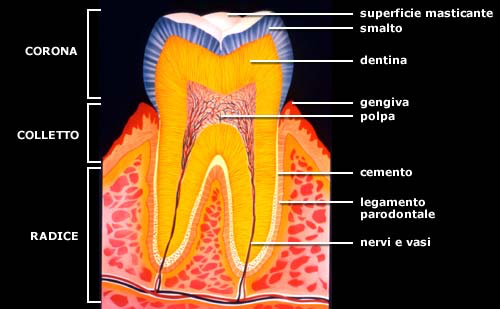 LA STRUTTURA DEL CEMENTO
Il cemento (B) ricopre la radice dei denti ed è, anch’esso, una variante del tessuto osseo.
A differenza dell’osso il cemento non è vascolarizzato, non è rimodellato né va incontro a processi riparativi.
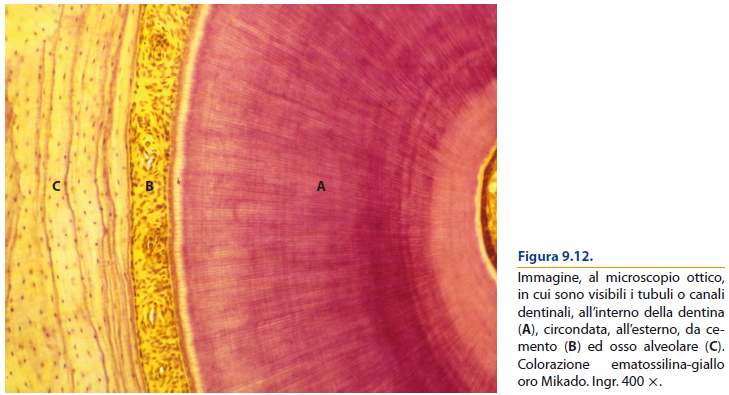 Il cemento si presenta normalmente in due varietà
CEMENTO CELLULARE
CEMENTO ACELLULARE
ricopre il terzo superiore del dente

Esso ha uno spessore irregolare, che comunque aumenta in profondità dove può raggiungere il valore di 100-150 μm, mentre al colletto è di soli 10 μ
-cellule
-sostanza intercellulare organica
-la sostanza intercellulare inorganica
Le cellule del cemento
Le cellule del cemento comprendono
i cementoblasti
 i cementociti
 i cementoclasti
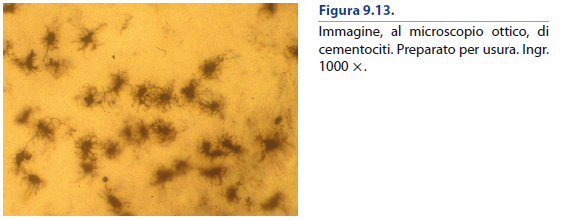 I cementoblasti 
sono le cellule che depositano la sostanza intercellulare (amorfa e strutturata: cementoide)


essi sono molto simili agli osteoblasti per la loro morfologia e sono anch’essi accolti in lacune, dove restano intrappolati diventando cementociti
Cementoclasti sono impegnati nei processi di erosione del cemento (cementoclasìa) per traumi o processi flogistici
Sostanza intercellulare organica e inorganica
La sostanza organica (35%) è costituita per la 

parte amorfa 

proteoglicani 

glicoproteine
per quella strutturata da fibre collagene
La componente inorganica (65%) è composta da idrossiapatite.
Alterazioni del cemento
Per il cemento sono descritti casi di riduzione della componente calcificata e del colore oltre ad alterazioni che comportano un aumento dello spazio fra di esso e lo smalto.
LA POLPA DENTARIA
La polpa dentaria è un tessuto connettivo di tipo mucoso o simil embrionale

la polpa è prevalentemente costituita di sostanza fondamentale amorfa gelatinosa, ricca di glicoproteine, proteoglicani e glicosaminoglicani (prevalentemente acido ialuronico) e scarsi fibroblasti.
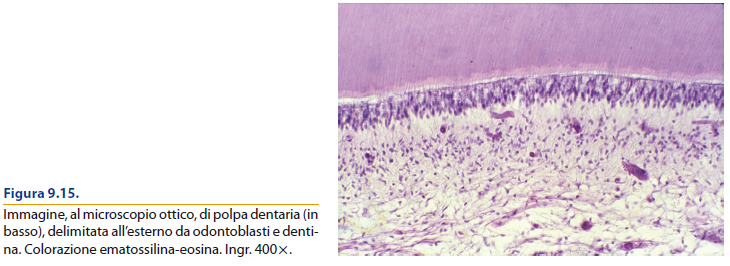 LE CELLULE STAMINALI  DELLA POLPA DENTARIA
Numerosi studi hanno evidenziato che le cellule della polpa dentaria sono cellule multipotenti
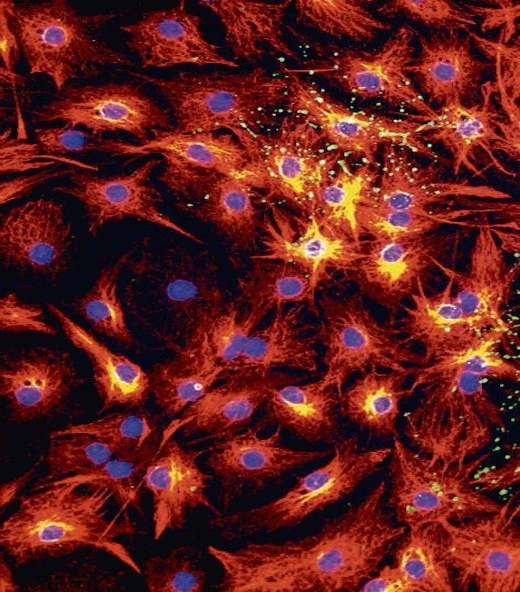 linea odonto/osteogenica, adipogenica e neurogenica
odontoblasti,
osteoblasti, 
condroblasti,
neuroni
melanociti
cellule muscolari
cellule gliali
adipociti
endoteliociti